11月21日オンライン「こらっせ」講演会
「子どもたちの未来のために」
― 沖縄・神奈川から
お話し：加藤彰彦さん（沖縄大学名誉教授）
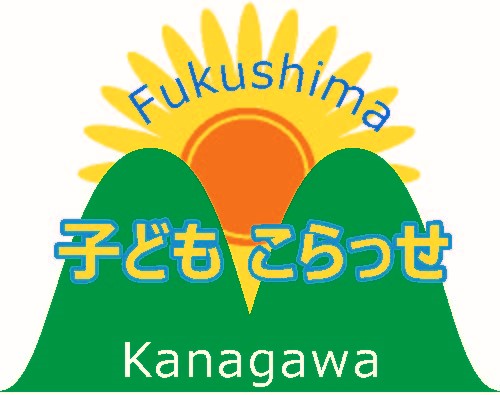 11月21日オンライン「こらっせ」講演会
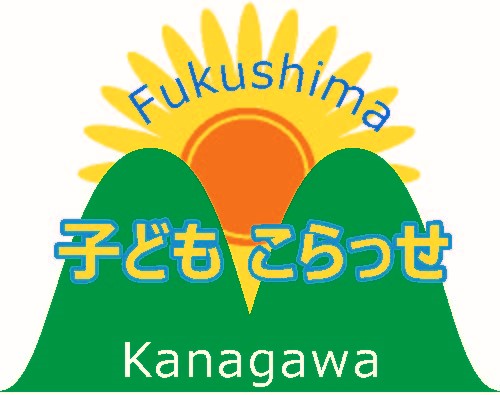 11月21日オンライン「こらっせ」講演会
憲法
戦争（戦力）放棄（話し合い）（９条）
個人の尊重（幸福に生きる）　（13条）
健康で文化的生活（生存権）　（25条）
無償で学べる（教育、学習権）（26条）
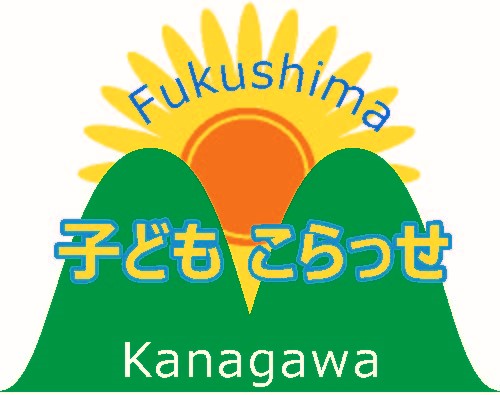 11月21日オンライン「こらっせ」講演会
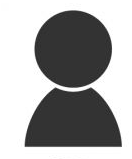 食べる（吸収）
出す（表現）
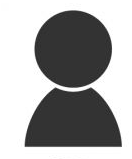 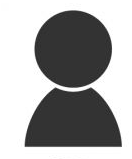 関係
（生きること）
交流
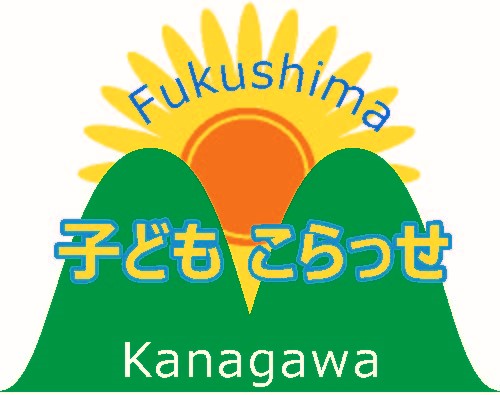 11月21日オンライン「こらっせ」講演会
ねんど（子どもの詩）
人の心はねんどのようだ
いろいろかわる
ほっとかれたねんどはかたくなる
人の心とおなじじゃないか
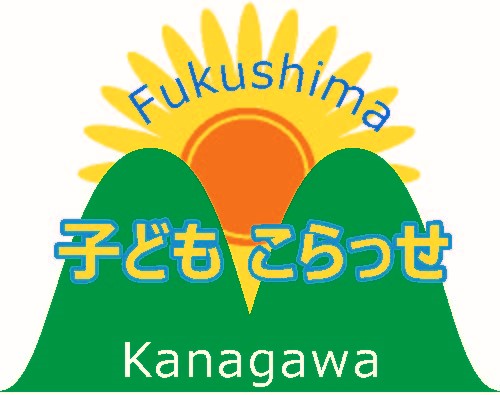 11月21日オンライン「こらっせ」講演会
かまくらっこの理念
出会い、つながり、ふるさとで
自ら育つ力
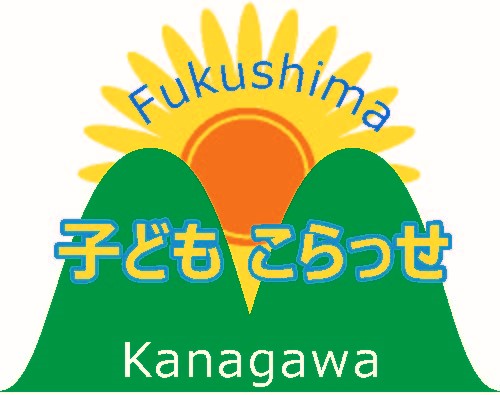 11月21日オンライン「こらっせ」講演会
子どもの未来応援条例
（１）子どもはかけがえのない価値をもった権利主体である
（２）子どもを行政、地域社会で協力して育てること
　　　（子どもの育つ場、環境づくりをすること、つくること）
（３）子どもの思い、悩みを受けとめ、支援していくこと
　　　（相談体制、オンブズマンなどの拡充）
（４）子どもに関する予算の抜本的な増加をすること
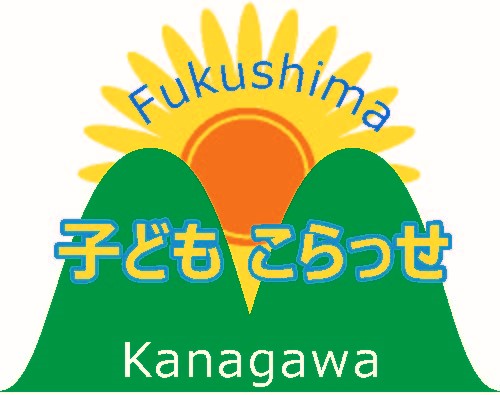